Insertion of 2 MBB with new coated vacuum chambers during technical stop week 35
J. Bauche for the SPSU study group, 24 June 2010
Accelerator Schedule v1.7
Access 19/07 from 8:00 to 20:00
Access from 30/08 - 8:00 to 31/08 - 20:00
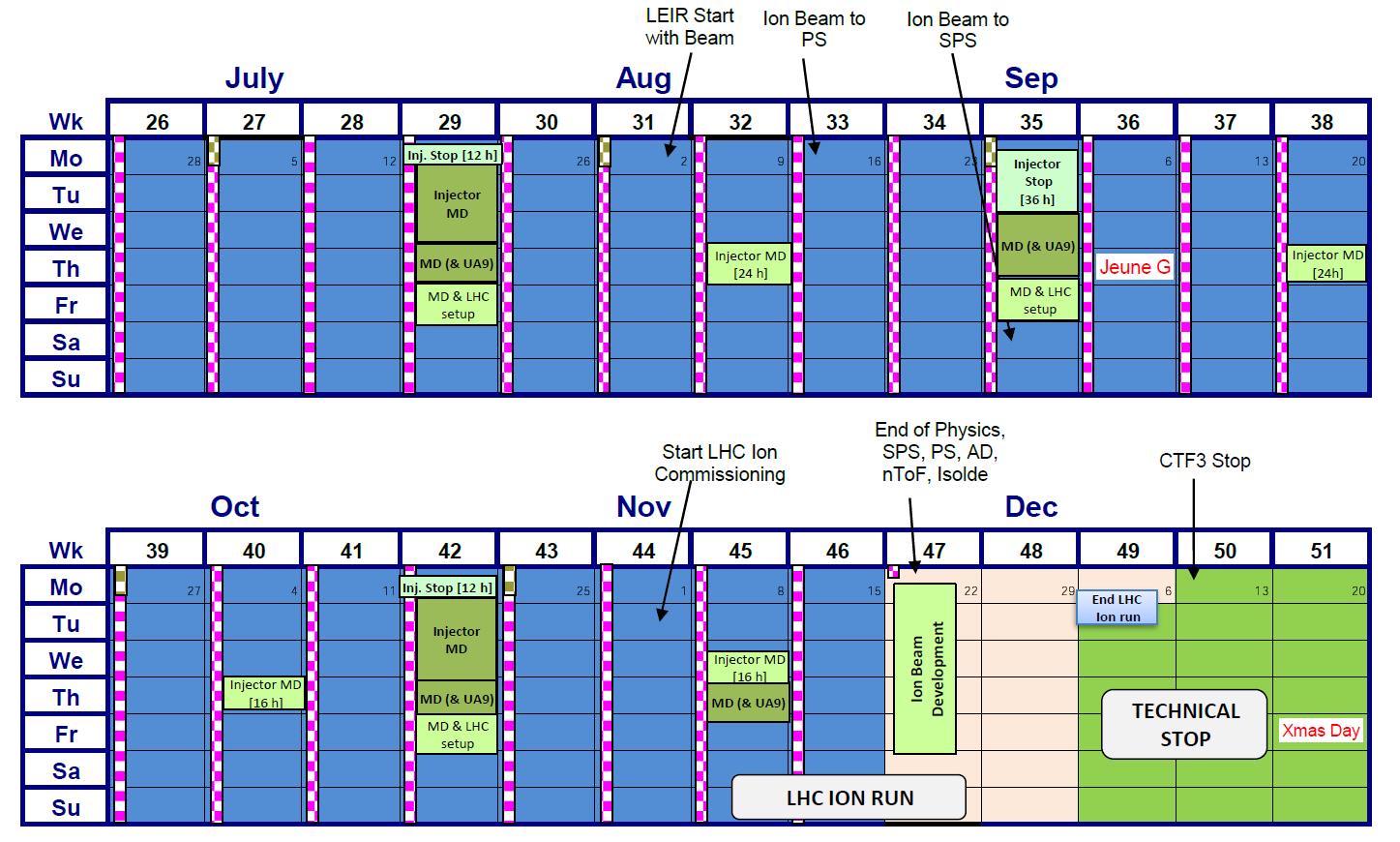 Magnet exchanges for coating during TS week 35
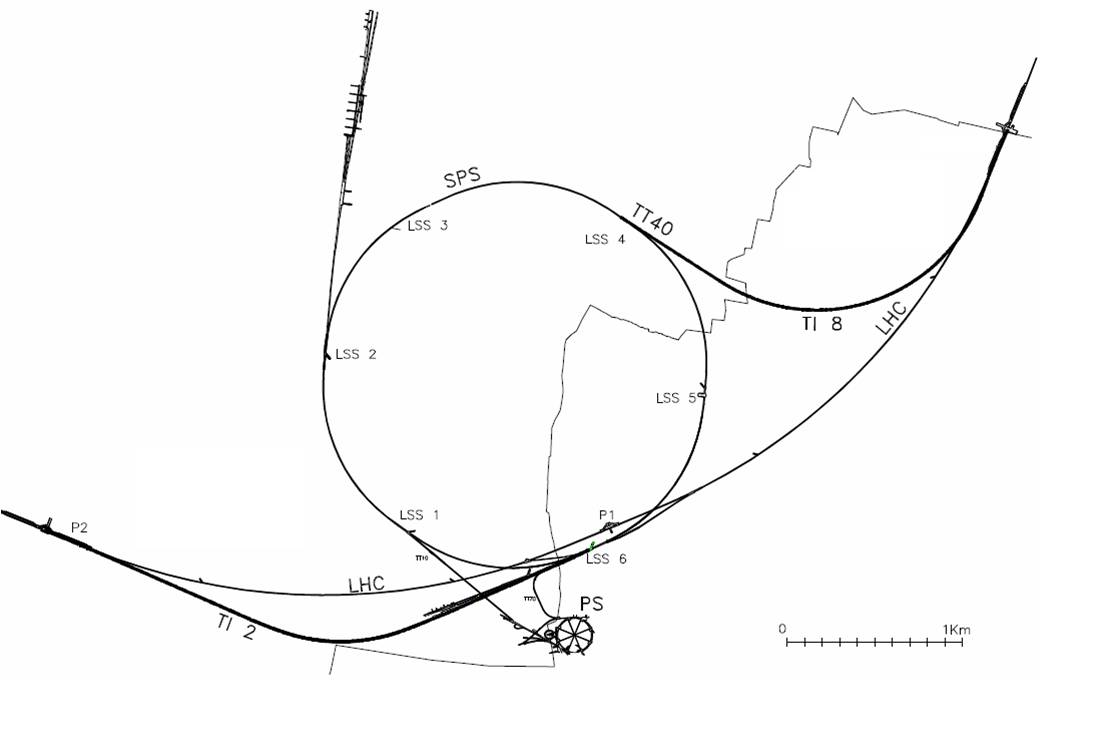 Uncoated magnet
‘Old’ coated magnet
‘New’ coated magnet
51530
51550
60270
60290
Waterleak
Summary of magnet exchanges foreseenduring TS week 35